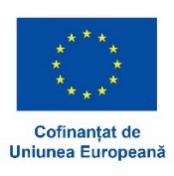 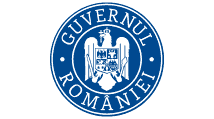 Modernizarea liniei de cale ferată București Nord-Jilava-Giurgiu Nord-Giurgiu Nord Frontieră Lotul 1:  Redeschiderea circulației feroviare pe pod peste râul Argeș, între Vidra și Comana
PODUL GIURGIU
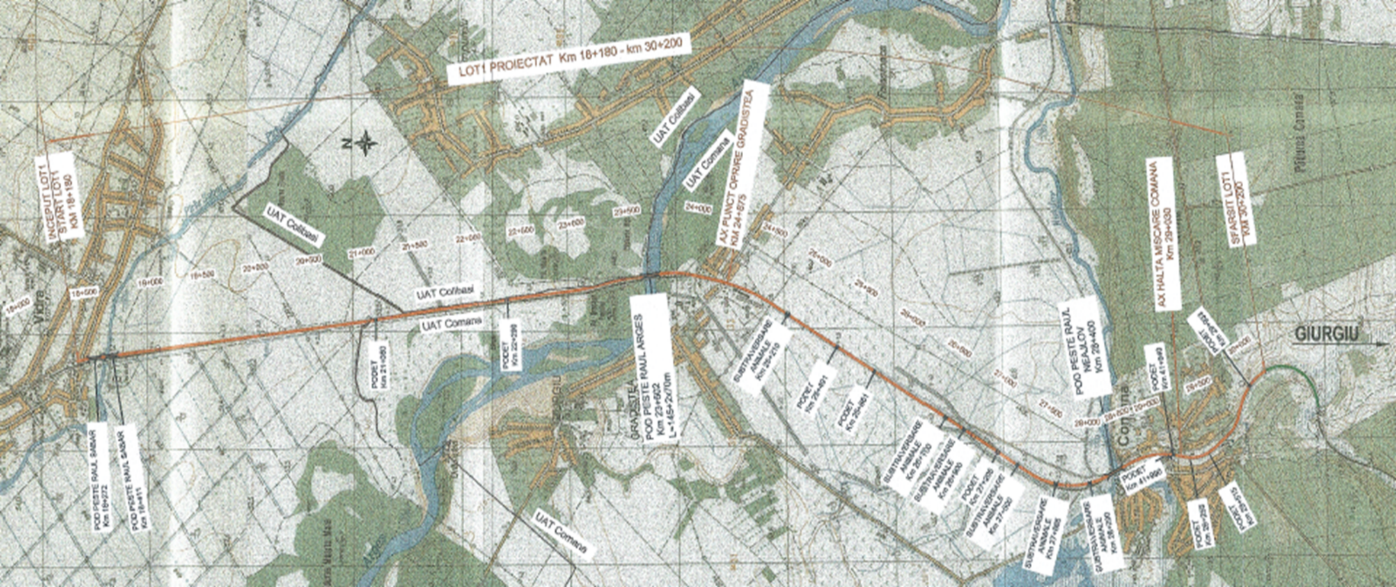 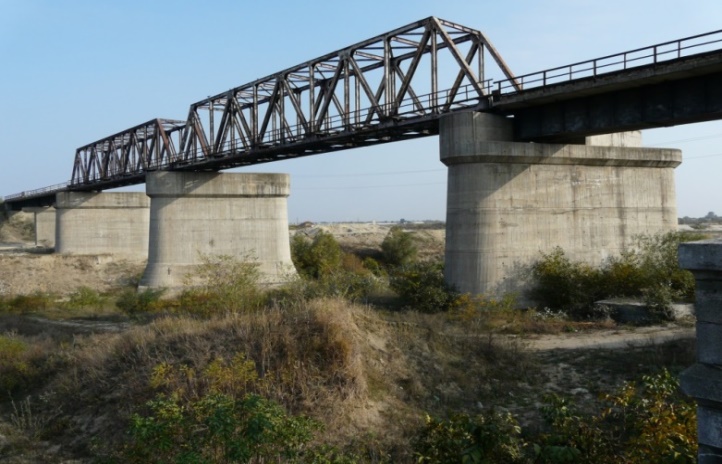 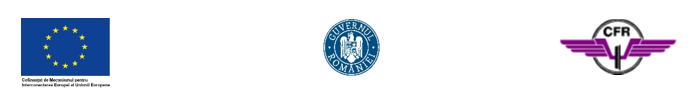 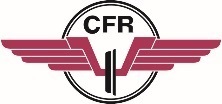 101079314  
21-RO-TC-Giurgiu Bridge  
CEF-T-2021-CORECOEN
Conținutul acestei publicații aparține exclusv autorului și nu reflectă în mod necesar opinia Uniunii Europene.
Finanțare
Proiectul este cofinanțat de  Uniunea Europeană prin programul CEF – Transport
Necesitate
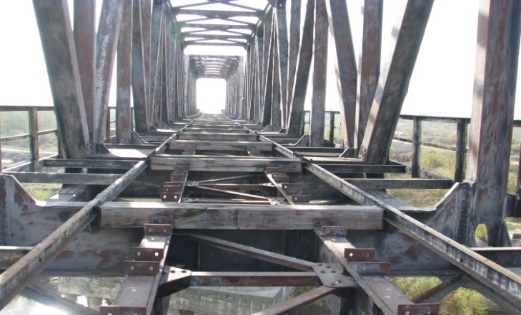 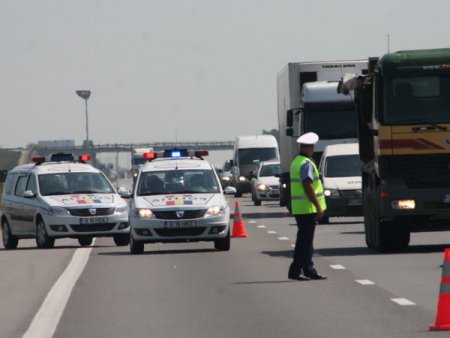 Scop / Obiectiv / Beneficii
SCOP: Îmbunătăţirea condiţiilor de circulaţie feroviară de-a lungul Coridorulului Rin – Dunăre ramura sudică, prin moderizarea legăturii Bucureşti Nord – Jilava - Giurgiu Nord - Giurgiu Nord pentru asigurarea interoperabilității în conformitate cu standardele europene și protejarea mediului

OBIECTIV: redeschiderea circulației feroviare pe pod, peste râul Argeș, între Vidra și Comana și lucrări primare de reabilitare/reparații pe linia București Nord – Vidra și Comana – Giurgiu Nord cu scopul creșterii vitezei operaționale și asigurării condițiilor de siguranță a traficului de marfă și călători pe ruta c.f. Bucureşti Nord - Jilava - Giurgiu Nord - Giurgiu Nord Frontieră.
 BENEFICII:
Asigurarea unui grad de mobilitate şi accesibilitate ridicat pentru rezidenţii şi mediul de afaceri din zoma București - Ilfov;
Creşterea atractivităţii şi accesibilităţii municipiului Giurgiu și a localităților aflate pe traseu prin dezvoltarea mobilităţii şi conectivităţii populaţiei, bunurilor şi serviciilor conexe;
Atragerea de investitori şi capital în vederea dezvoltării mediului de afaceri, având în vedere că în municipiul Giurgiu se desfăşoară activităţi economice în Parcul industrial şi tehnologic - Giurgiu Nord, în Centrul de Afaceri Transfrontalier Danubius, dar şi în hub-ul trimodal High Performance Green Port - „Portul verde şi de înaltă performanţă".
Caracteristici tehnice
lucrări de infrastructură/suprastructură pe 12,02 km (stația Vidra, de la km 18+180 - stația Comana, km 30+200), lucrări de artă și lucrări conexe pe întregul traseu (aprox. 85 km linie simplă), viteza maximă proiectată, 120 km/h.
12 km de linie CF simplă între Stațiile Vidra și Comana
2 stații noi: Comana (se va desființa stația veche și se va construi una noua la o înălţime cu 1,5 m mai sus decât cota actuală și  HM Grădiștea (se va transforma în punct de oprire)
4 poduri noi (2 poduri peste râul Sabar km 18+272 și km 18+411- noul tablier va avea deschiderea de 45 m; pod peste râul Neajlov între km 28+364 – km 28+434 - noul tablier va avea deschiderea de 70m; pod peste râul Argeș, între km 23+456 - km 23+747, inclusiv 2 viaducte de acces (malul drept - direcția Giurgiu - 27 deschideri și malul stâng - direcția București - 8 deschideri), lungimea totală a podului - 1362,10 m)
10 podețe noi 
PARCUL NATURAL COAMANA (arie protejată) 10 subtraversări (tip C2) pentru mamifere mici,  89 structuri de trecere (pe suprastructura căii) pentru amfibieni si reptile 
LUCRĂRI CONEXE
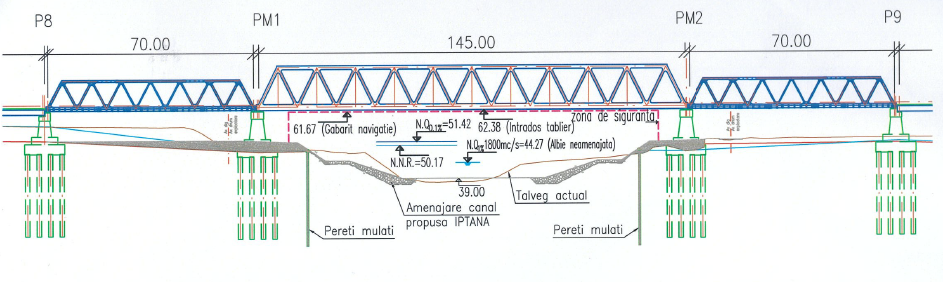 Stadiul proiectului
Execuţie și proiectare lucrări
Contract 125/04.12.2020
Valoare contract: 553.302.582,75 lei fără TVA, cf AA
Contractant: PORR Construct SRL.
Durata de implementare: 91 luni (6 luni proiectare +24 luni execuţie + 60 luni perioadă de garanţie)
Ordin de începere: 04.01.2021
Stadiu: contract în derulare 

Consultanță în managementul execuției și pentru verificarea execuției lucrărilor de construcţii şi instalaţii aferentă proiectului
Contract 151/08.11.2021
Valoare contract servicii: 7.179.519,01 lei fără TVA
Consultant: Asocierea S.C. Arex Lider Company S.R.L. (leader) - S.C. Viotop S.R.L.
Durata de implementare: 91 luni de la data emiterii ordinului de începere a serviciilor
Stadiu: contract servicii în derulare
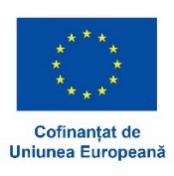 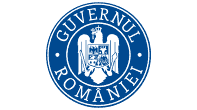 101079314 — 21-RO-TC
Giurgiu Bridge 
CEF-T-2021-CORECOEN
Proiectul este cofinanțat de  Uniunea Europeană prin programul
 CEF – Transport
http://cfr.ro/  
https://youtu.be/wN3CMT4Dm-U
https://www.linkedin.com/company/cfr-infrastructură/
https://www.facebook.com/cfrinfrastructura
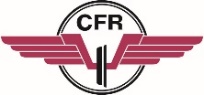 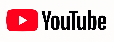 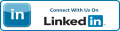 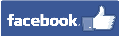 Conținutul acestei publicații aparține exclusv autorului și nu reflectă în mod necesar opinia Uniunii Europene.